QUIZ ΓΛΩΣΣΑΣ
ΠΑΜΕ
ΔΥΣ ΚΑΙ ΔΙΣ
Πώς γράφεται η λέξη  δ_ σοσμία;
δισοσμία
δυσοσμία
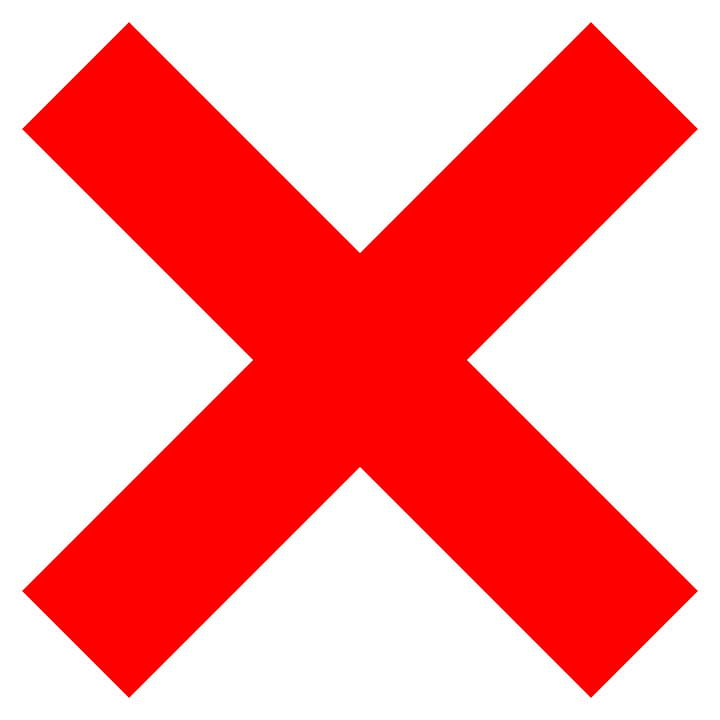 Δεν τα κατάφερες
Δεν πειράζει! Πήγαινε στην επόμενη ερώτηση.
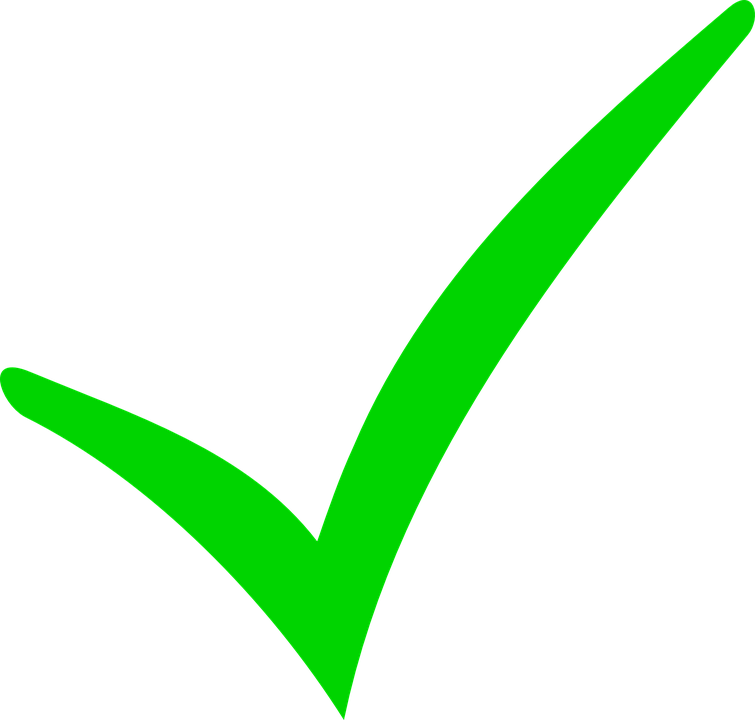 Τα κατάφερες
Μπράβο! Πήγαινε στην επόμενη ερώτηση
ΔΥΣ ΚΑΙ ΔΙΣ
Πώς γράφεται η λέξη δ_ στηλο;
δίστηλο
δύστηλο
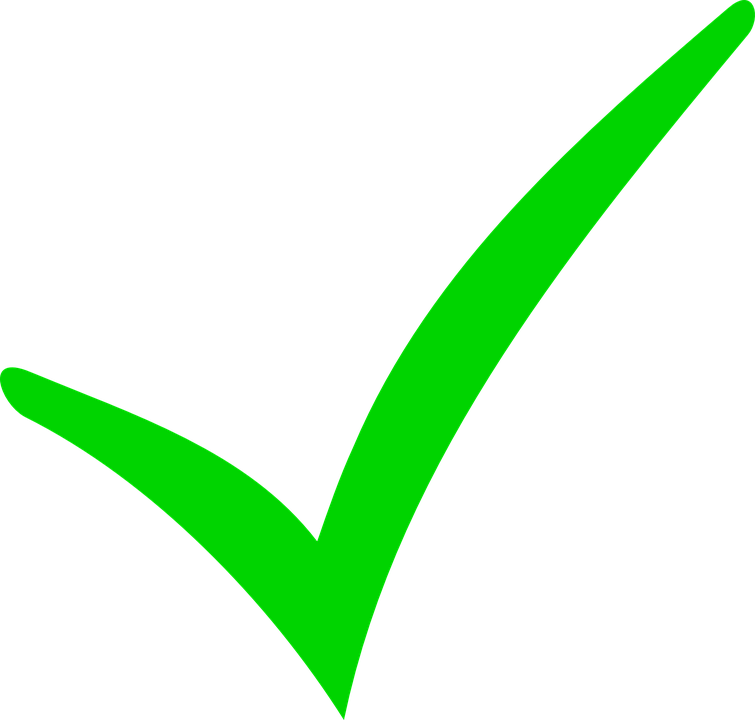 Τα κατάφερες
Μπράβο! Πήγαινε στην επόμενη ερώτηση
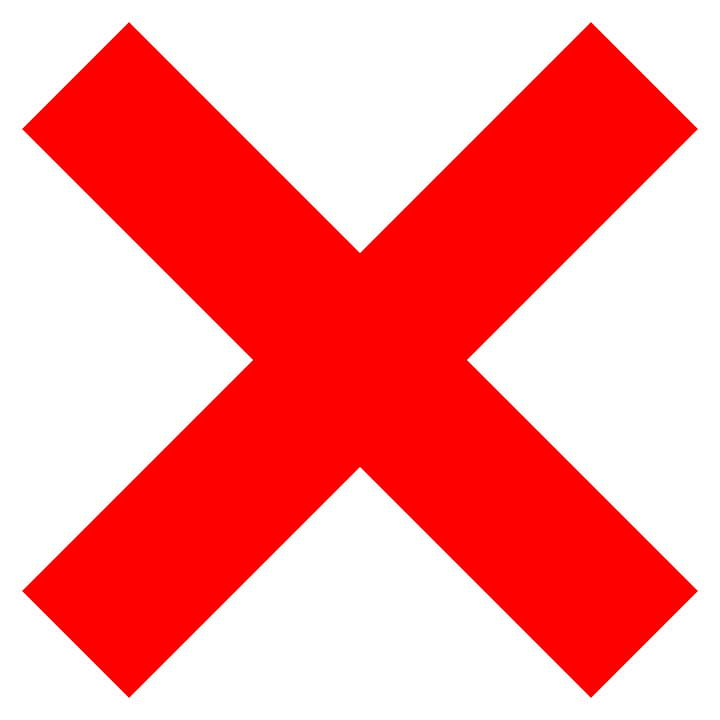 Δεν τα κατάφερες
Δεν πειράζει! Πήγαινε στην επόμενη ερώτηση.
ΑΠΛΗ, ΣΥΝΘΕΤH KAI ΕΛΛΕΙΠΤΙKΗ ΠΡΟΤΑΣΗ
Η πρόταση «Η Στεφανία παίζει κυνηγητό» είναι απλή ή σύνθετη;
ΣΥΝΘΕΤΗ
ΑΠΛΗ
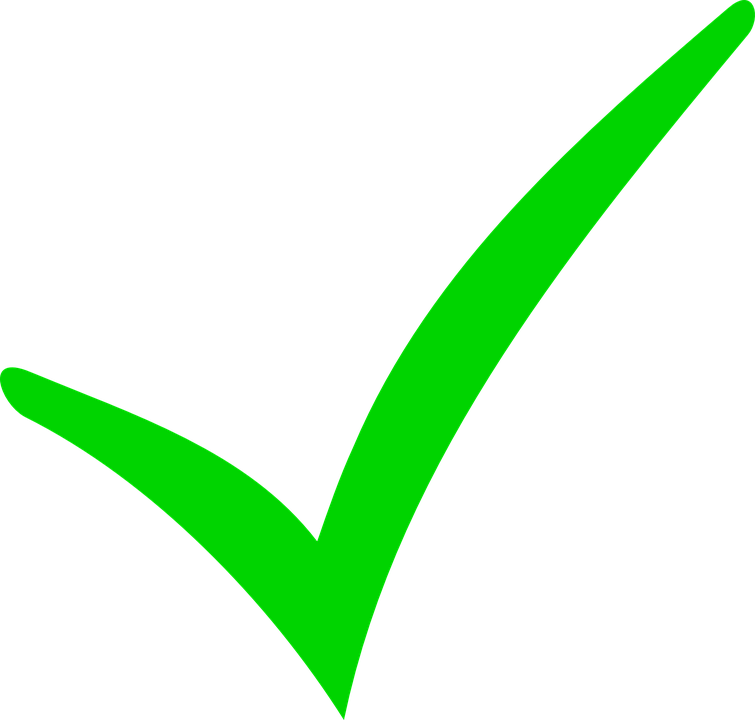 Τα κατάφερες
Μπράβο! Πήγαινε στην επόμενη ερώτηση
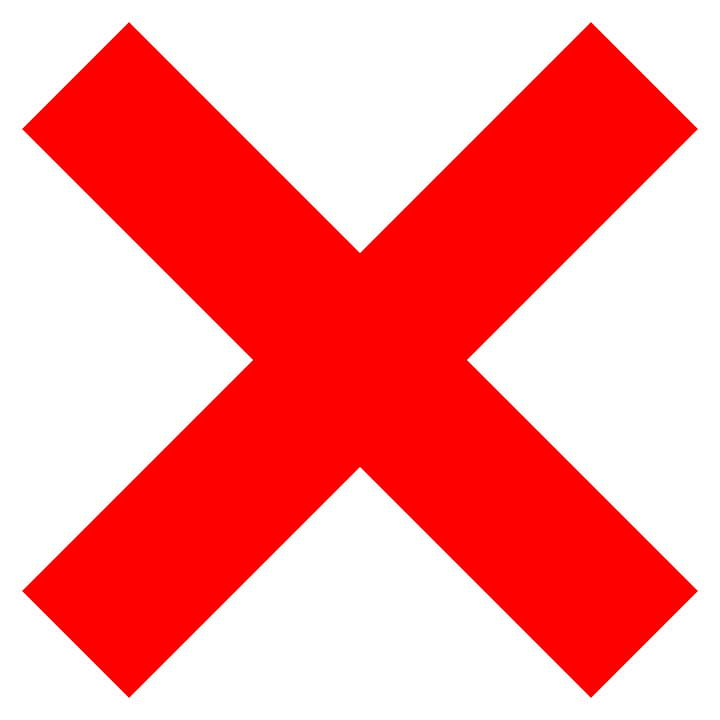 Δεν τα κατάφερες
Δεν πειράζει! Πήγαινε στην επόμενη ερώτηση.
ΑΠΛΗ, ΣΥΝΘΕΤH KAI ΕΛΛΕΙΠΤΙKΗ ΠΡΟΤΑΣΗ
Η πρόταση «Καλό ταξίδι!» είναι ελλειπτική ή σύνθετη;
ΣΥΝΘΕΤΗ
ΕΛΛΕΙΠΤΙΚΗ
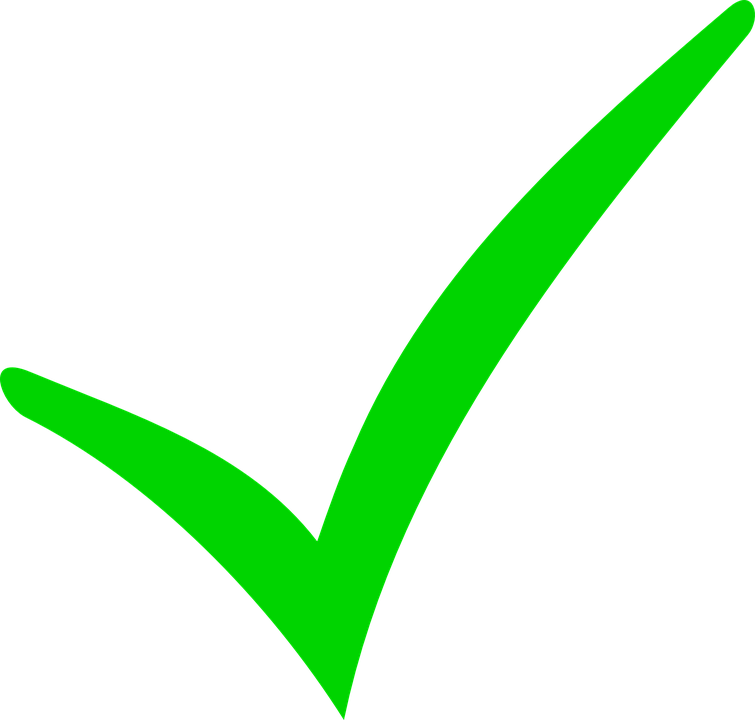 Τα κατάφερες
Μπράβο! Πήγαινε στην επόμενη ερώτηση
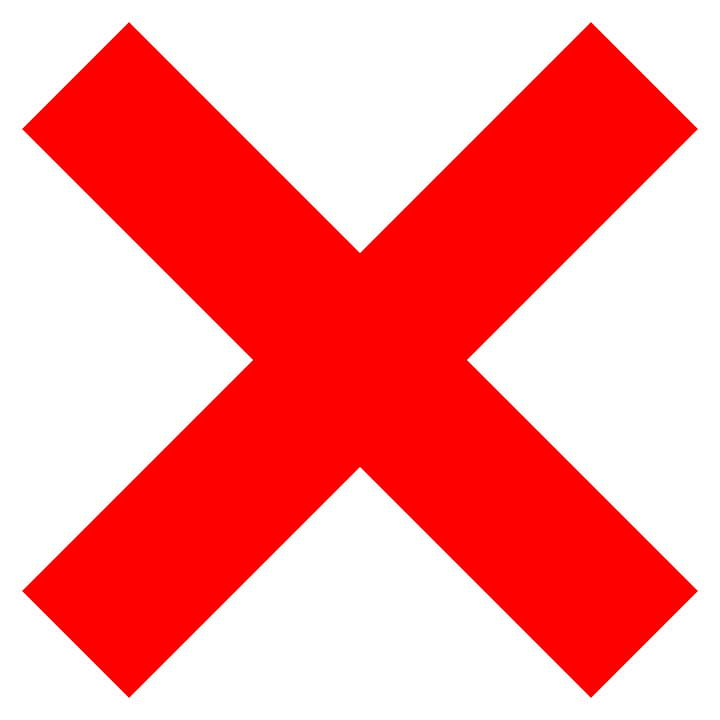 Δεν τα κατάφερες
Δεν πειράζει! Πήγαινε στην επόμενη ερώτηση.
ΑΠΛΗ, ΣΥΝΘΕΤH KAI ΕΛΛΕΙΠΤΙΗ ΠΡΟΤΑΣΗ
Η πρόταση «Η Νεκταρία και η Στεφανία παίζουν κυνηγητό.» είναι απλή ή σύνθετη;
ΣΥΝΘΕΤΗ
ΑΠΛΗ
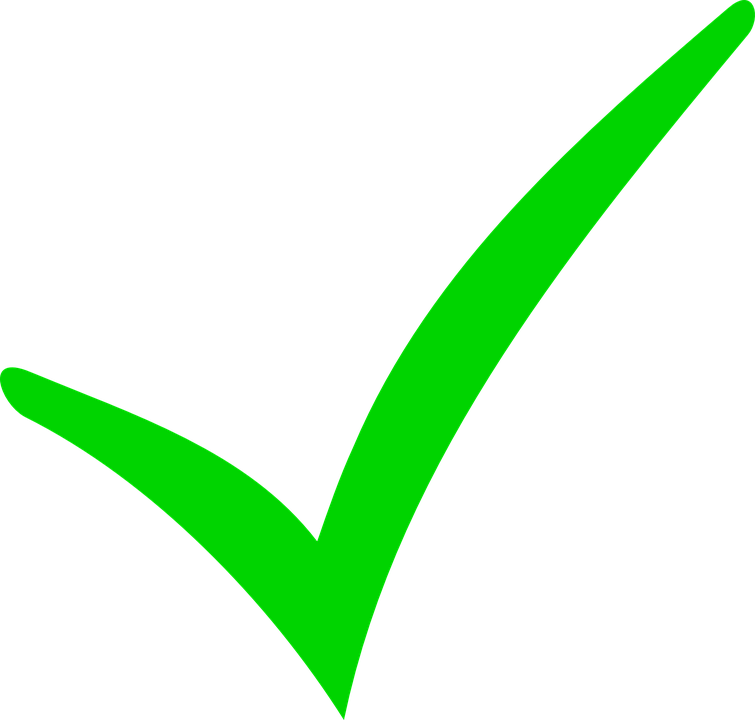 Τα κατάφερες
Μπράβο! Πήγαινε στην επόμενη ερώτηση
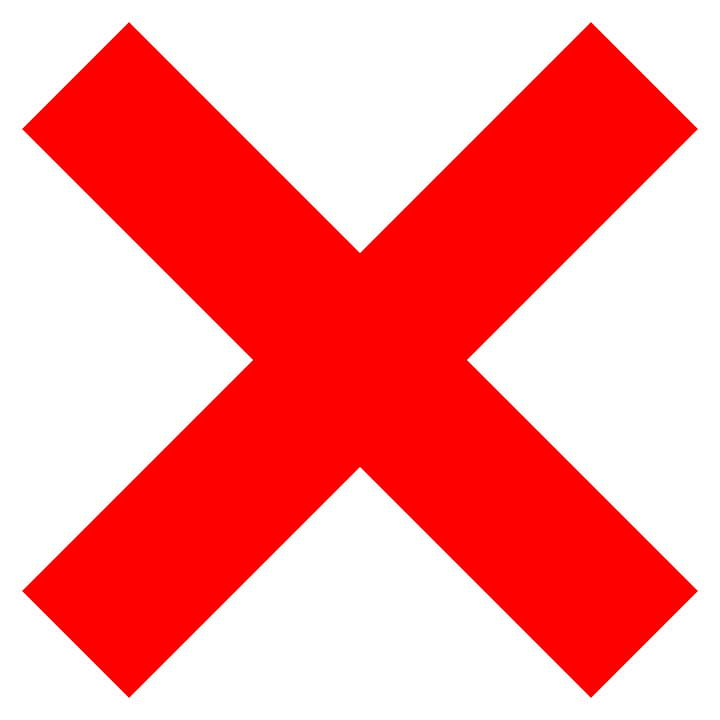 Δεν τα κατάφερες
Δεν πειράζει! Πήγαινε στην επόμενη ερώτηση.
ΟΡΙΣΤΙΚΗ, ΥΠΟΤΑΚΤΙΚΗ ΚΑΙ ΠΡΟΣΤΑΚΤΙΚΗ
Το ρήμα «σταματάμε» είναι στην οριστική, στην υποτακτική ή στην προστακτική;
ΥΠΟΤΑΚΤΙΚΗ
ΟΡΙΣΤΙΚΗ
ΠΡΟΣΤΑΚΤΙΚΗ
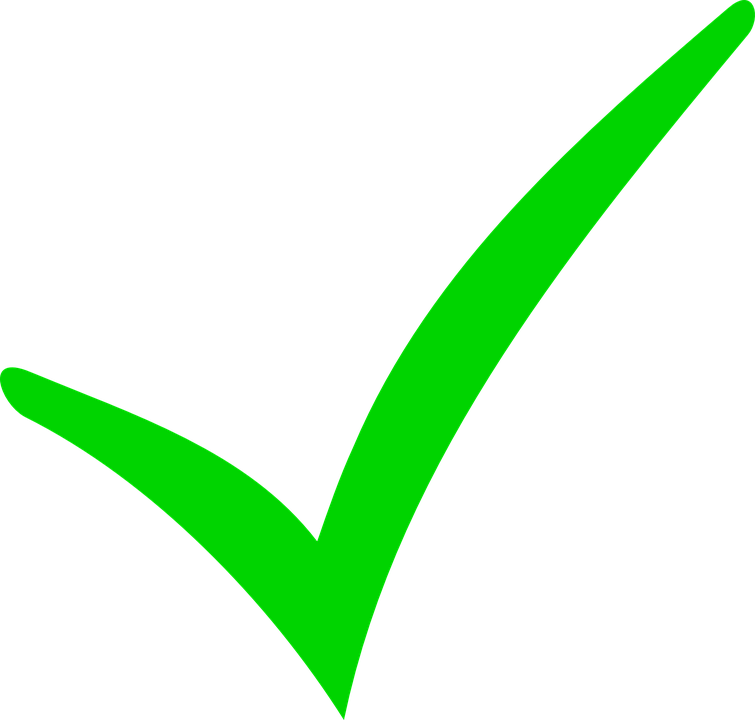 Τα κατάφερες
Μπράβο! Πήγαινε στην επόμενη ερώτηση
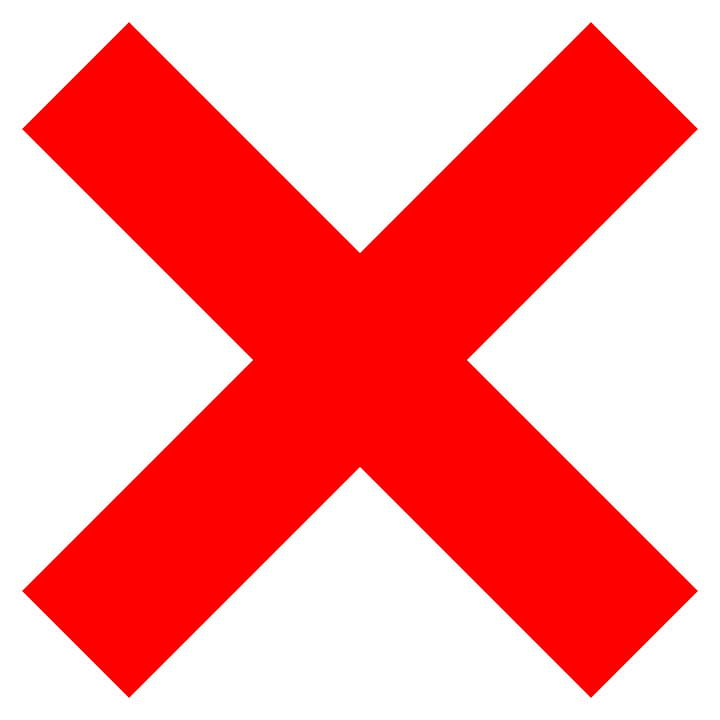 Δεν τα κατάφερες
Δεν πειράζει! Πήγαινε στην επόμενη ερώτηση.
ΟΡΙΣΤΙΚΗ, ΥΠΟΤΑΚΤΙΚΗ ΚΑΙ ΠΡΟΣΤΑΚΤΙΚΗ
Το ρήμα «να διαβάσετε» είναι στην οριστική, στην υποτακτική ή στην προστακτική;
ΥΠΟΤΑΚΤΙΚΗ
ΟΡΙΣΤΙΚΗ
ΠΡΟΣΤΑΚΤΙΚΗ
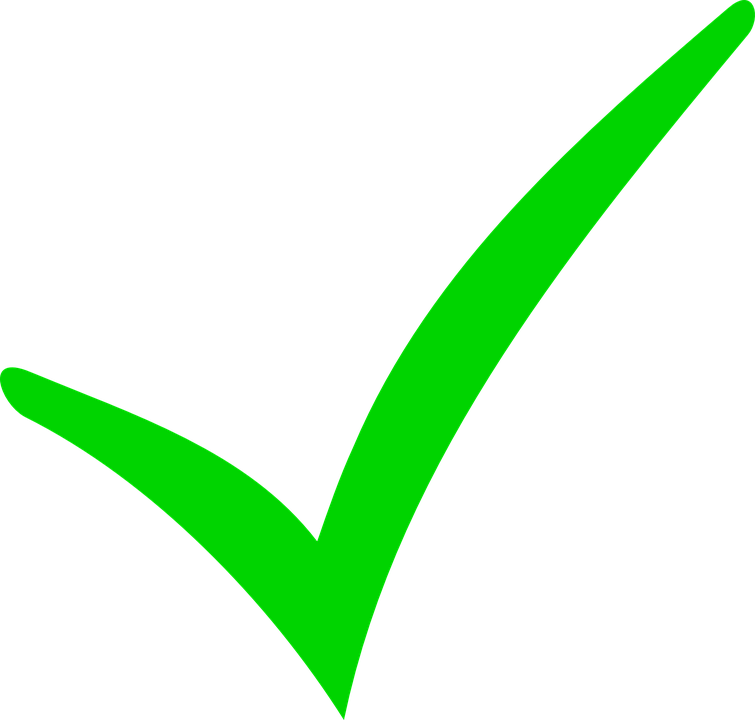 Τα κατάφερες
Μπράβο! Πήγαινε στην επόμενη ερώτηση
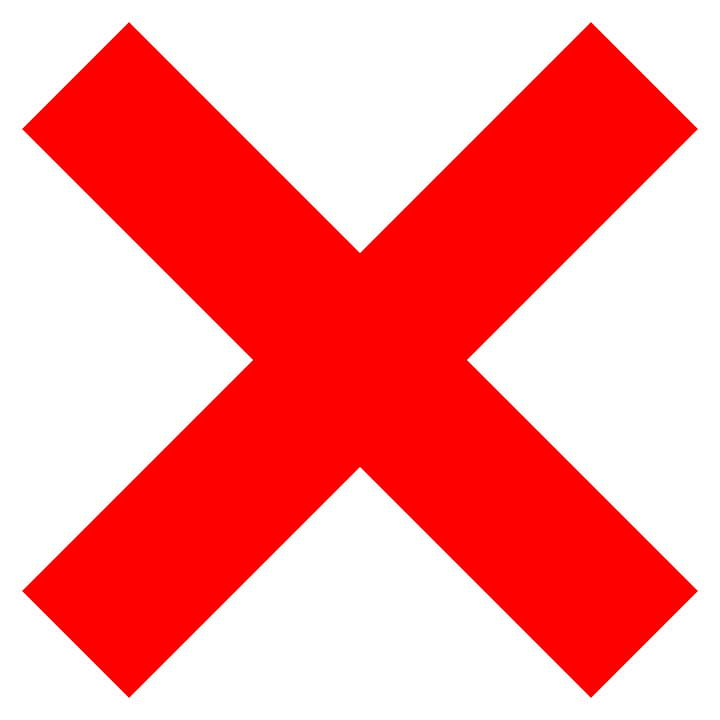 Δεν τα κατάφερες
Δεν πειράζει! Πήγαινε στην επόμενη ερώτηση.
ΟΡΙΣΤΙΚΗ, ΥΠΟΤΑΚΤΙΚΗ ΚΑΙ ΠΡΟΣΤΑΚΤΙΚΗ
Το ρήμα «φύγε» είναι στην οριστική, στην υποτακτική ή στην προστακτική;
ΥΠΟΤΑΚΤΙΚΗ
ΟΡΙΣΤΙΚΗ
ΠΡΟΣΤΑΚΤΙΚΗ
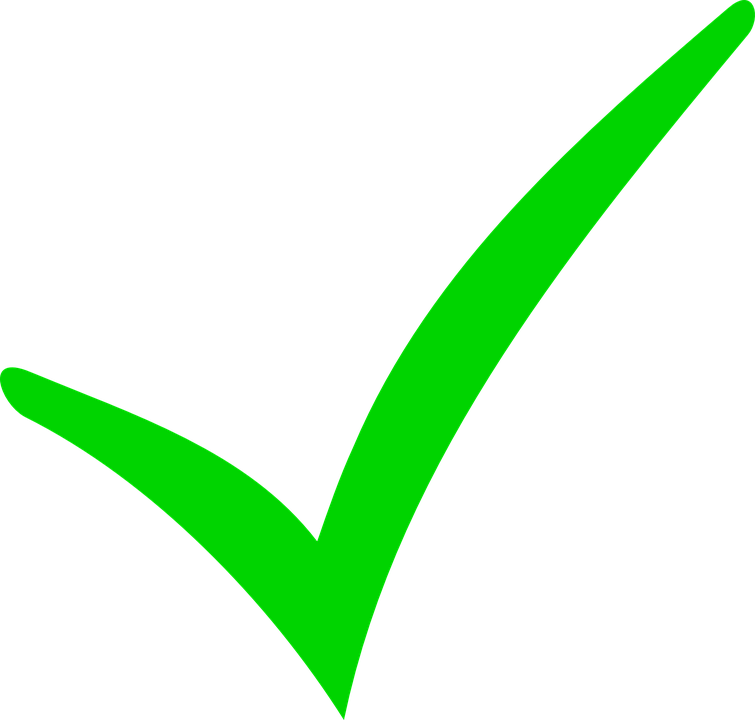 Τα κατάφερες
Μπράβο! Πήγαινε στην επόμενη ερώτηση
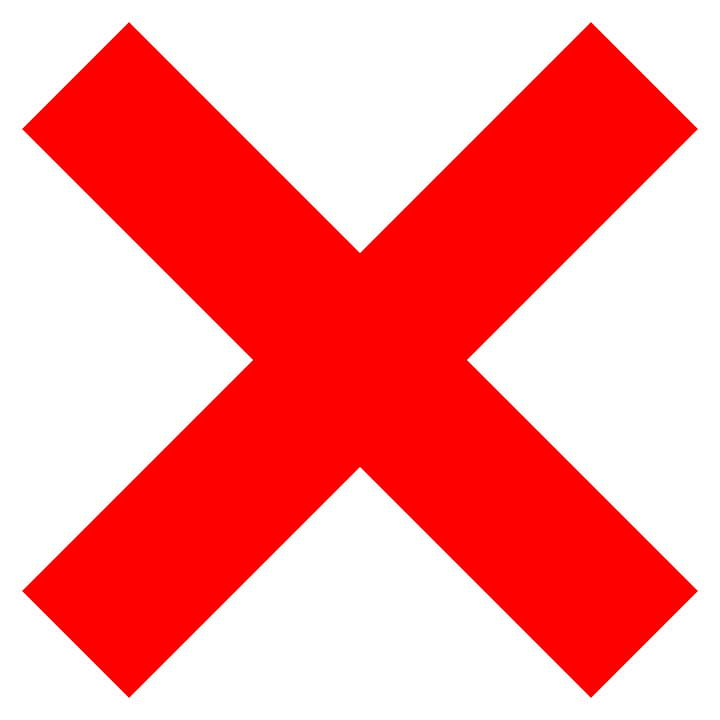 Δεν τα κατάφερες
Δεν πειράζει! Πήγαινε στην επόμενη ερώτηση.
ΙΣΟΣΥΛΛΑΒΑ ΚΑΙ ΑΝΙΣΟΣΥΛΛΑΒΑ
Η λέξη «πίνακας» είναι ισοσύλλαβη ή ανισοσύλλαβη;
ΙΣΟΣΥΛΛΑΒΗ
ΑΝΙΣΟΣΥΛΛΑΒΗ
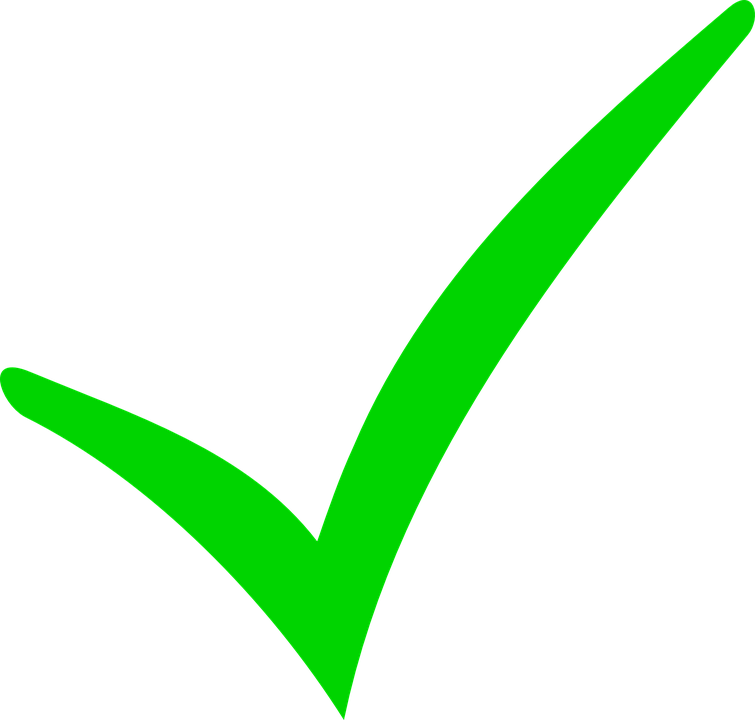 Τα κατάφερες
Μπράβο! Πήγαινε στην επόμενη ερώτηση
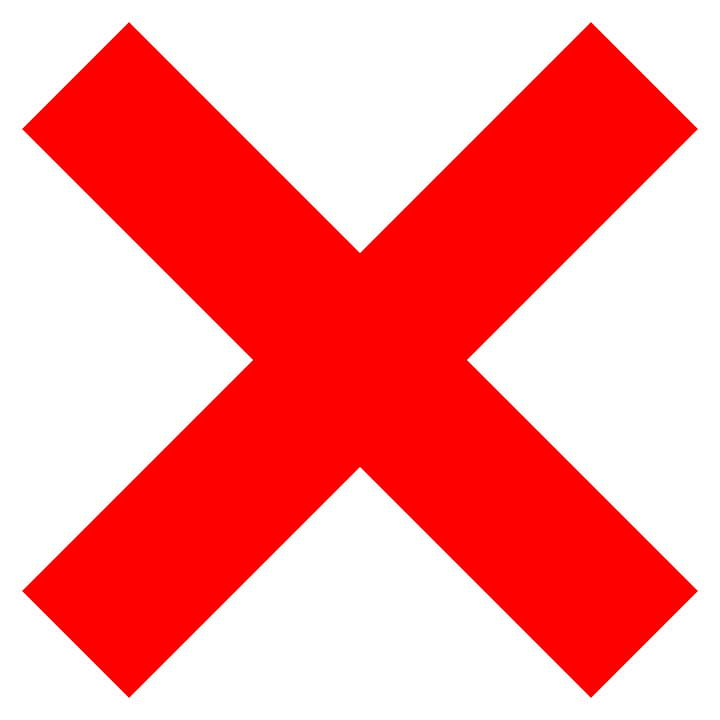 Δεν τα κατάφερες
Δεν πειράζει! Πήγαινε στην επόμενη ερώτηση.
ΙΣΟΣΥΛΛΑΒΑ ΚΑΙ ΑΝΙΣΟΣΥΛΛΑΒΑ
Η λέξη «σωλήνας» είναι ισοσύλλαβη ή ανισοσύλλαβη;
ΙΣΟΣΥΛΛΑΒΗ
ΑΝΙΣΟΣΥΛΛΑΒΗ
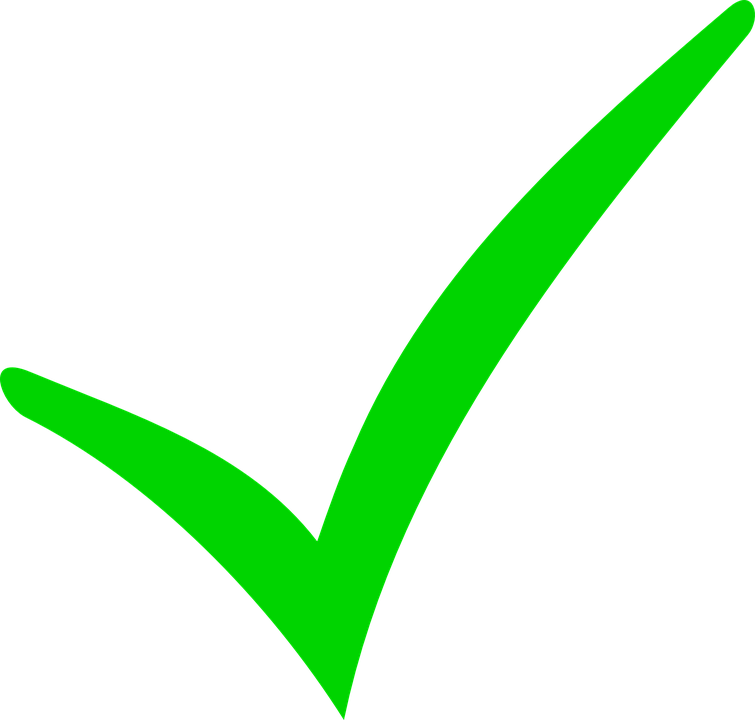 Τα κατάφερες
Μπράβο! Πήγαινε στην επόμενη ερώτηση
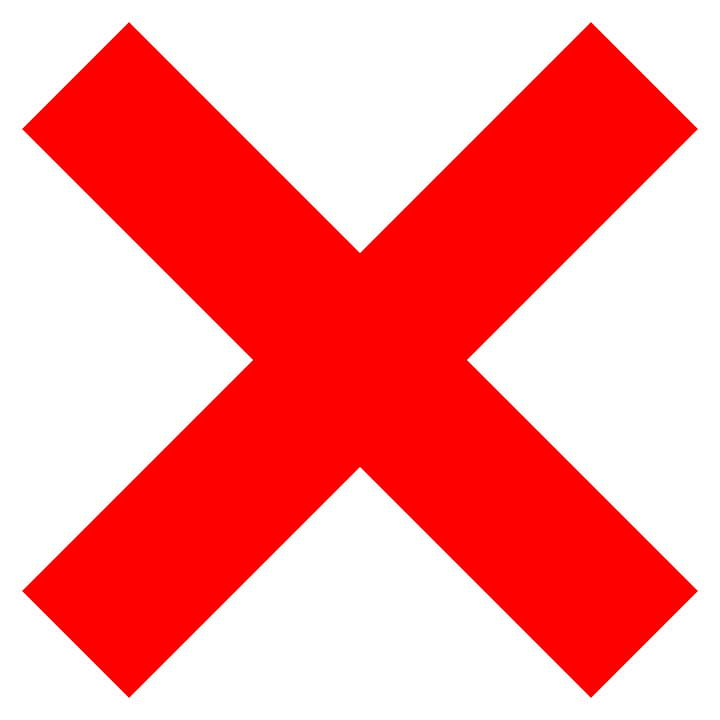 Δεν τα κατάφερες
Δεν πειράζει! Πήγαινε στην επόμενη ερώτηση.
ΙΣΟΣΥΛΛΑΒΑ ΚΑΙ ΑΝΙΣΟΣΥΛΛΑΒΑ
Η λέξη «όχημα» είναι ισοσύλλαβη ή ανισοσύλλαβη;
ΙΣΟΣΥΛΛΑΒΗ
ΑΝΙΣΟΣΥΛΛΑΒΗ
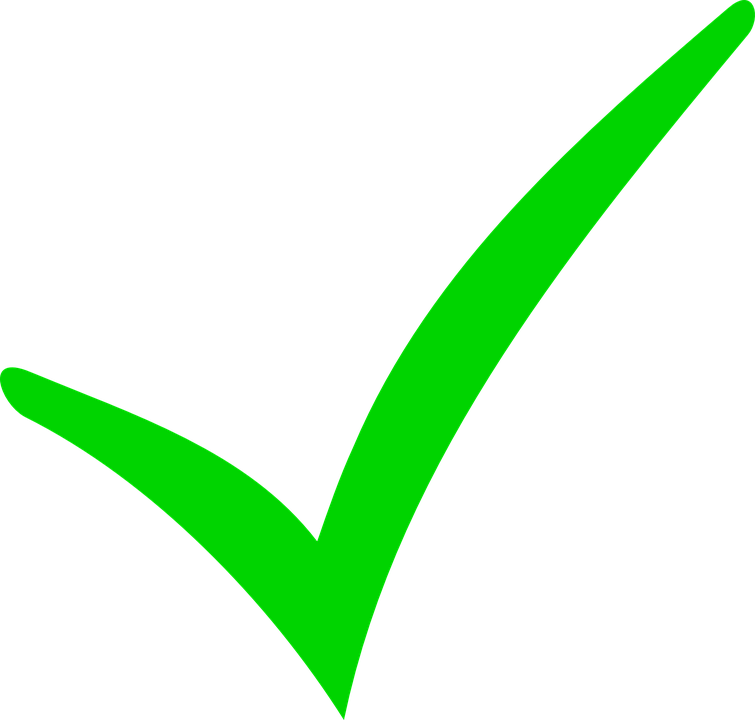 Τα κατάφερες
Μπράβο! Πήγαινε στην επόμενη ερώτηση
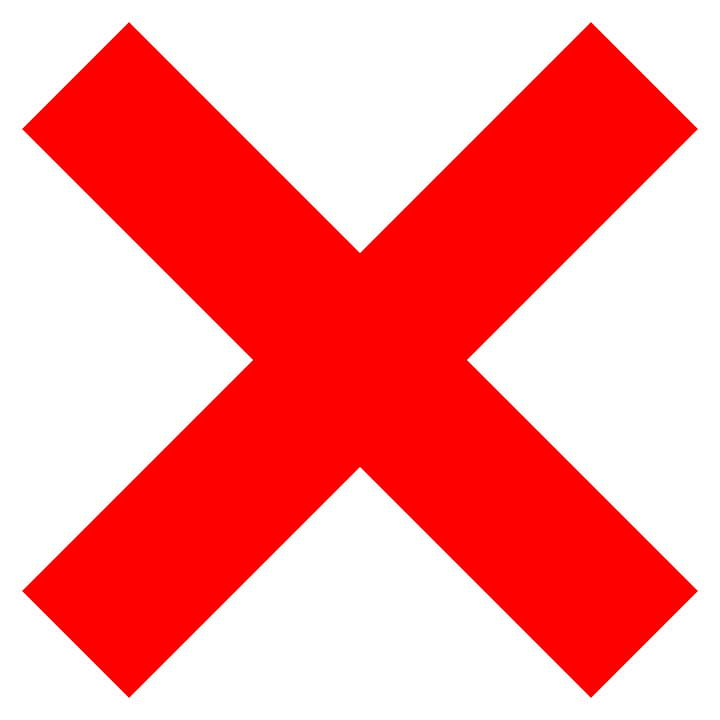 Δεν τα κατάφερες
Δεν πειράζει! Πήγαινε στην επόμενη ερώτηση.
ΠΡΟΣΩΠΟΠΟΙΗΣΗ
Η πρόταση «Το μωρό κοιμάται» είναι προσωποποίηση ή δεν είναι;
ΕΙΝΑΙ
ΔΕΝ ΕΙΝΑΙ
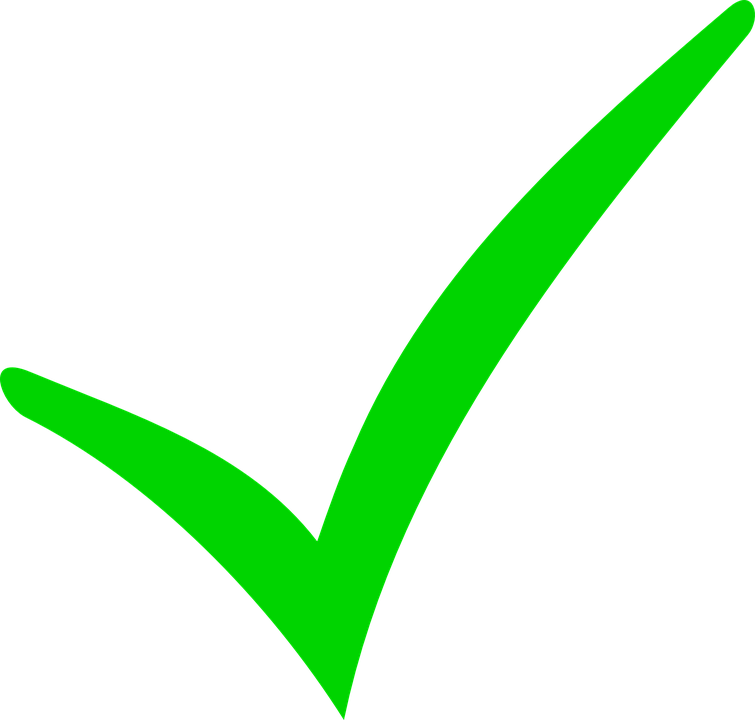 Τα κατάφερες
Μπράβο! Πήγαινε στην επόμενη ερώτηση
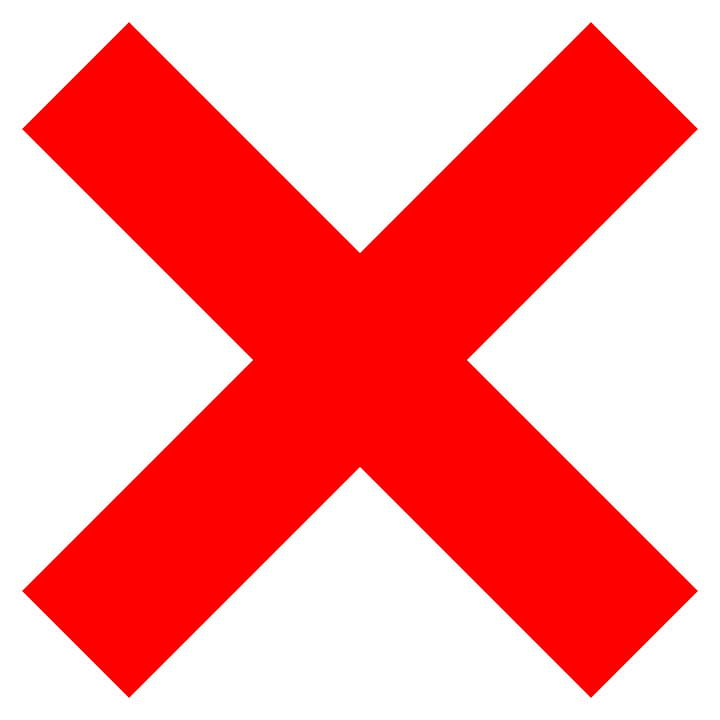 Δεν τα κατάφερες
Δεν πειράζει! Πήγαινε στην επόμενη ερώτηση.
ΠΡΟΣΩΠΟΠΟΙΗΣΗ
Η πρόταση «Τα φύλλα του πεύκου έτρεμαν από τον φόβο τους.» είναι προσωποποίηση ή δεν είναι;
ΕΙΝΑΙ
ΔΕΝ ΕΙΝΑΙ
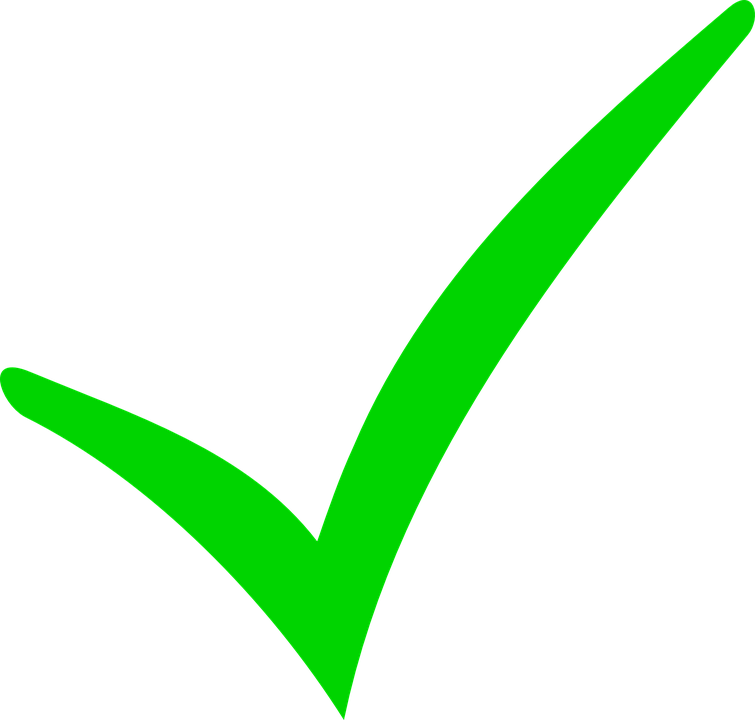 Τα κατάφερες
Μπράβο! Πήγαινε στην επόμενη ερώτηση
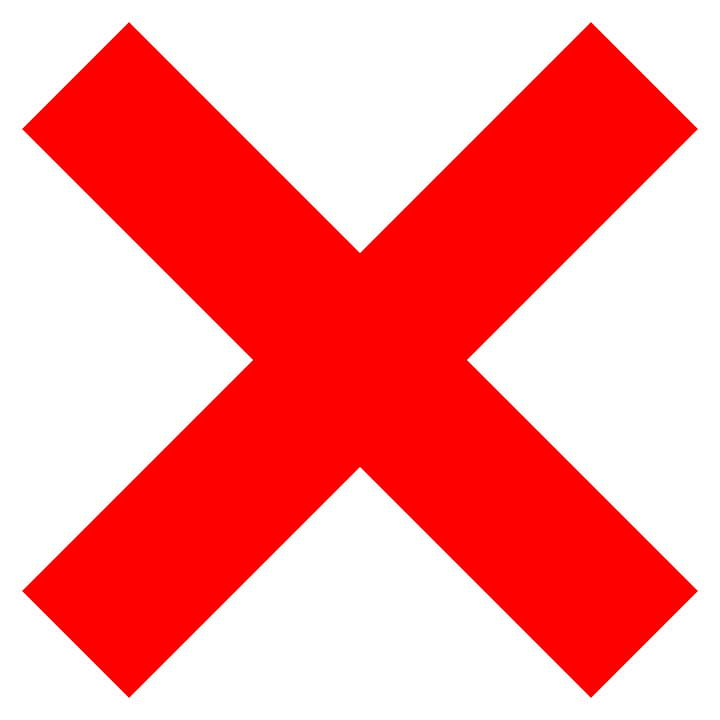 Δεν τα κατάφερες
Δεν πειράζει! Πήγαινε στην επόμενη ερώτηση.
ΠΡΟΣΩΠΟΠΟΙΗΣΗ
Η πρόταση «Στον δρόμο προς το βουνό συνάντησα μια γελαστή βιολέτα.» είναι προσωποποίηση ή δεν είναι;
ΕΙΝΑΙ
ΔΕΝ ΕΙΝΑΙ
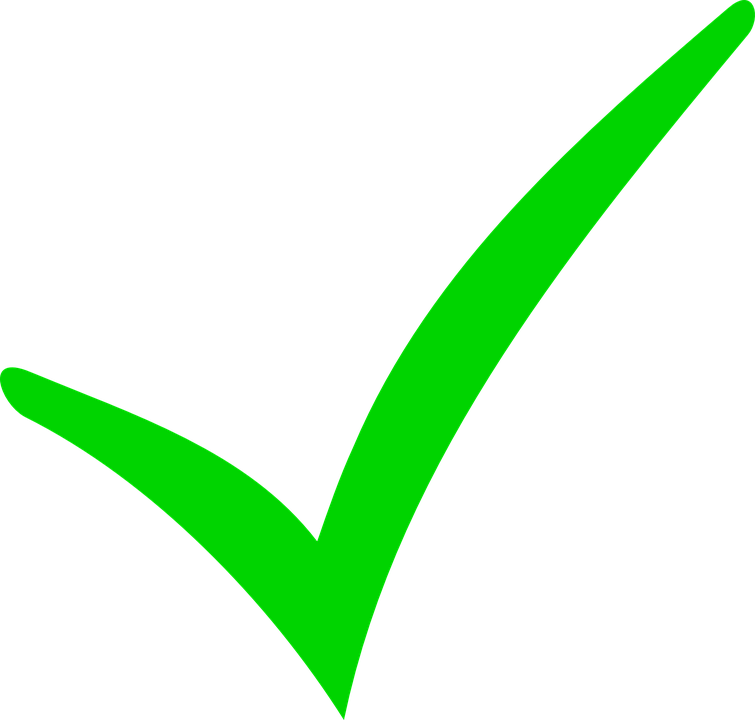 Τα κατάφερες
Μπράβο! Πήγαινε στην επόμενη ερώτηση
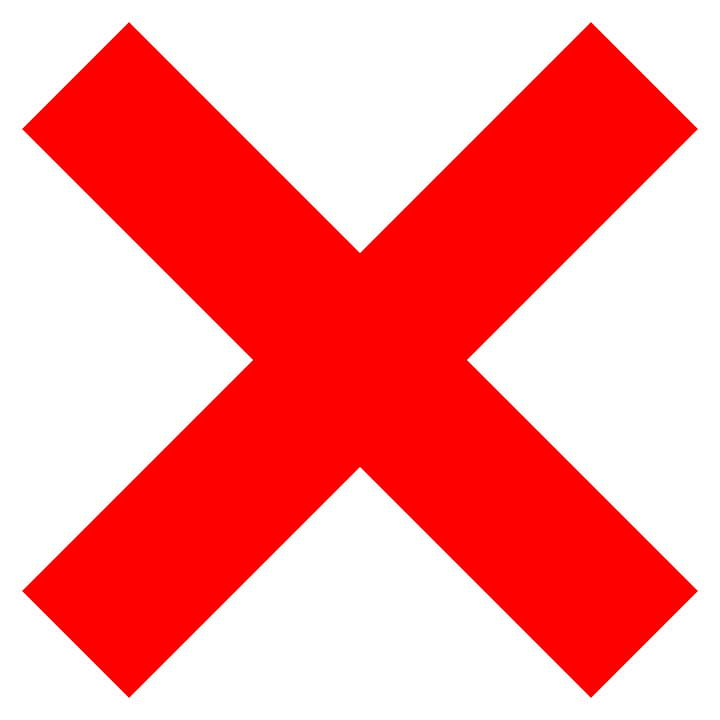 Δεν τα κατάφερες
Δεν πειράζει! Πήγαινε στην επόμενη ερώτηση.
ΠΑΘΗ ΦΩΝΗΕΝΤΩΝ
«Το ‘φερα» είναι αποκοπή, αφαίρεση ή έκθλιψη;
ΑΠΟΚΟΠΗ
ΑΦΑΙΡΕΣΗ
ΕΚΘΛΙΨΗ
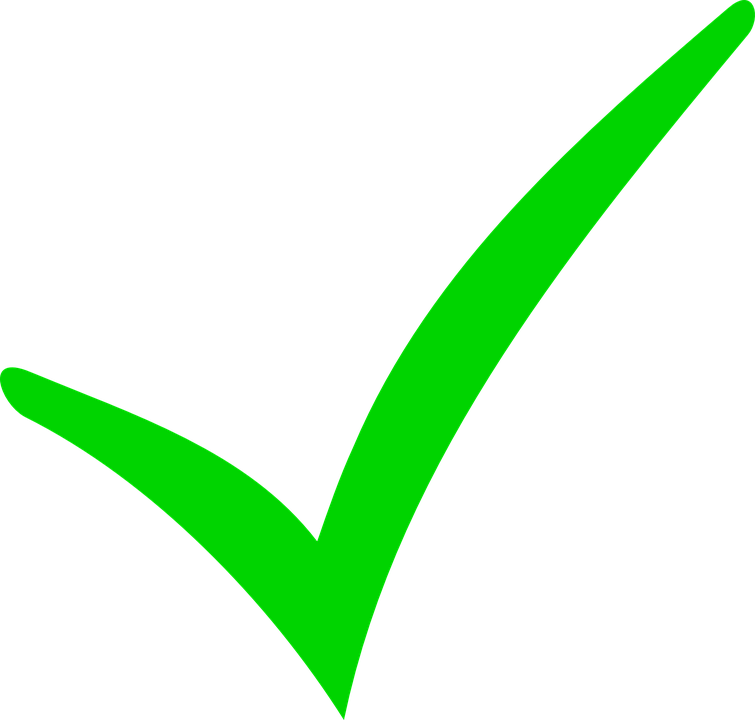 Τα κατάφερες
Μπράβο! Πήγαινε στην επόμενη ερώτηση
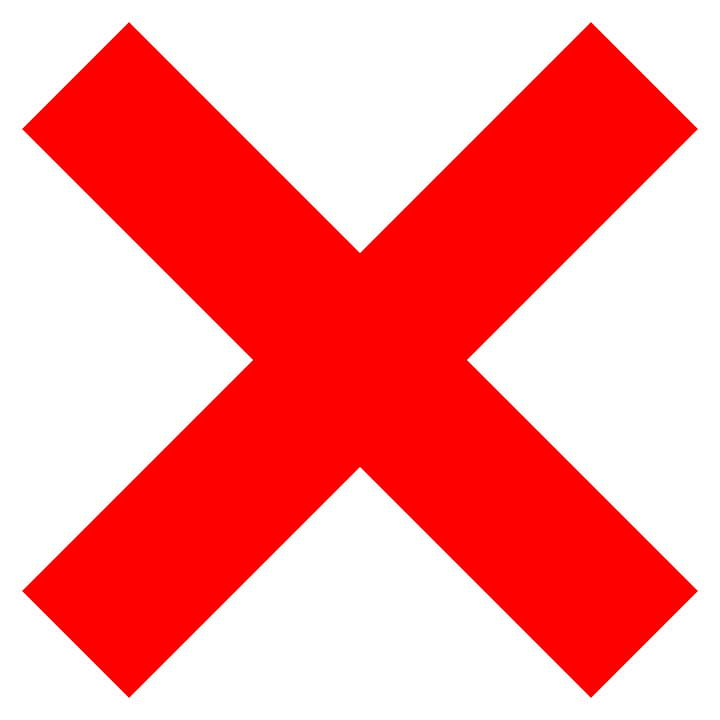 Δεν τα κατάφερες
Δεν πειράζει! Πήγαινε στην επόμενη ερώτηση.
ΠΑΘΗ ΦΩΝΗΕΝΤΩΝ
«Απ’ το» είναι αποκοπή, αφαίρεση ή έκθλιψη;
ΑΠΟΚΟΠΗ
ΑΦΑΙΡΕΣΗ
ΕΚΘΛΙΨΗ
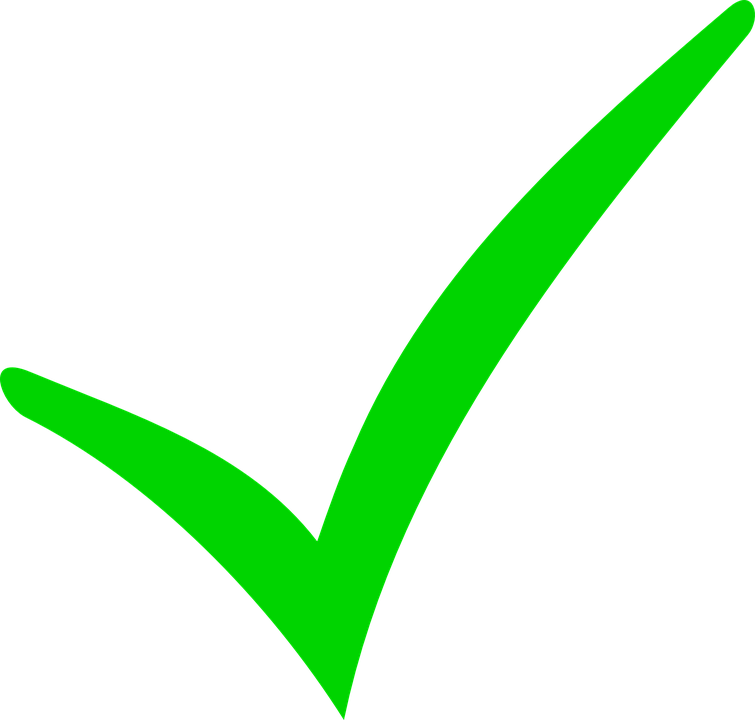 Τα κατάφερες
Μπράβο! Πήγαινε στην επόμενη ερώτηση
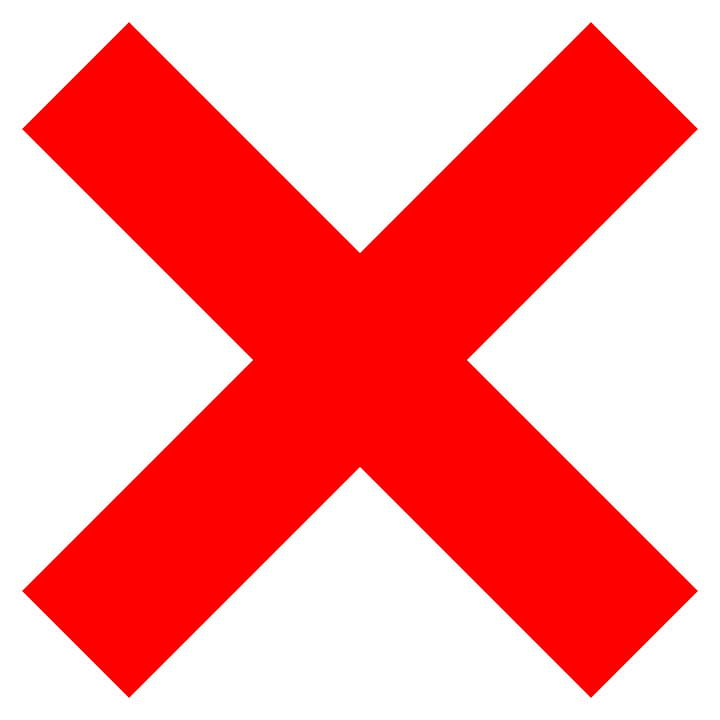 Δεν τα κατάφερες
Δεν πειράζει! Πήγαινε στην επόμενη ερώτηση.
ΠΑΘΗ ΦΩΝΗΕΝΤΩΝ
«Σ’ ένα» είναι αποκοπή, αφαίρεση ή έκθλιψη;
ΑΠΟΚΟΠΗ
ΑΦΑΙΡΕΣΗ
ΕΚΘΛΙΨΗ
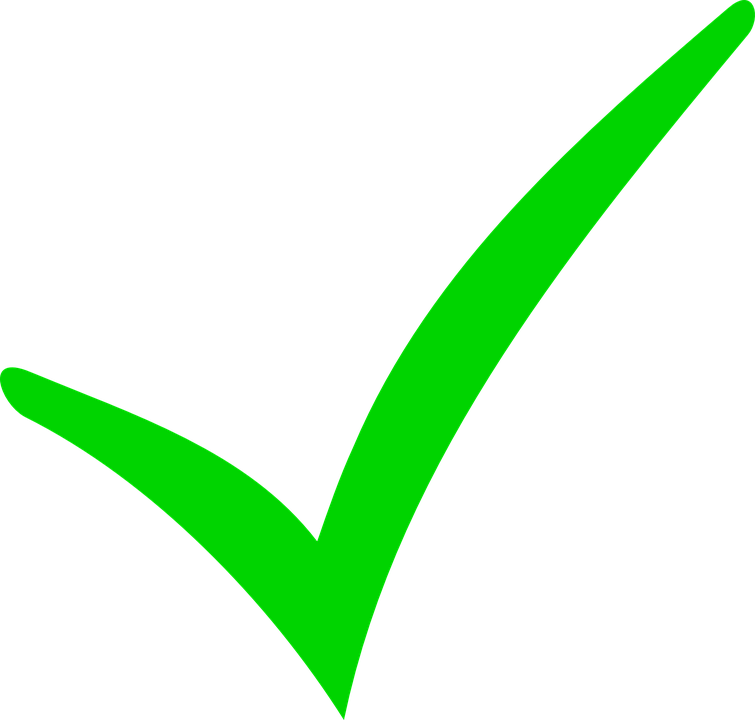 Τα κατάφερες
Μπράβο! Πήγαινε στην επόμενη ερώτηση
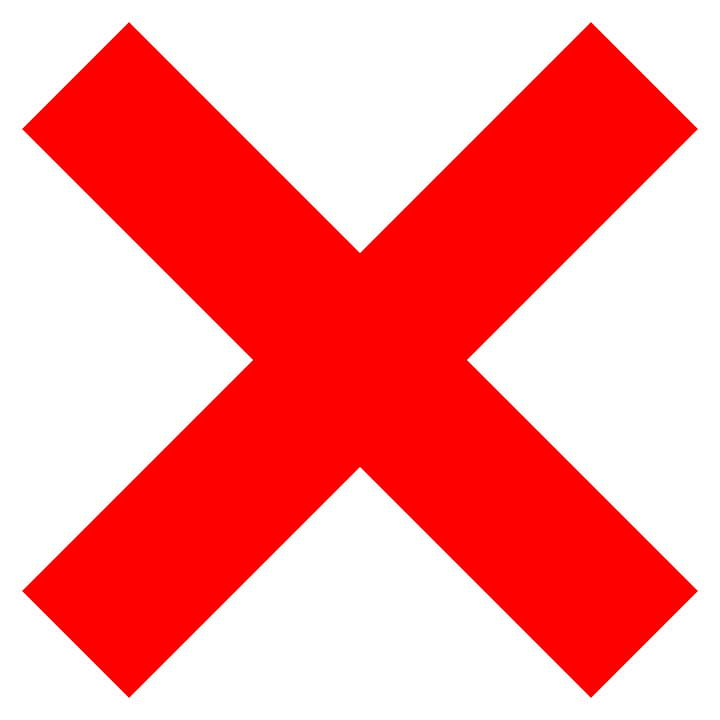 Δεν τα κατάφερες
Δεν πειράζει! Πήγαινε στην επόμενη ερώτηση.
ΠΑΘΗ ΦΩΝΗΕΝΤΩΝ
«Κι άλλη» είναι αποκοπή, αφαίρεση ή έκθλιψη;
ΑΠΟΚΟΠΗ
ΑΦΑΙΡΕΣΗ
ΕΚΘΛΙΨΗ
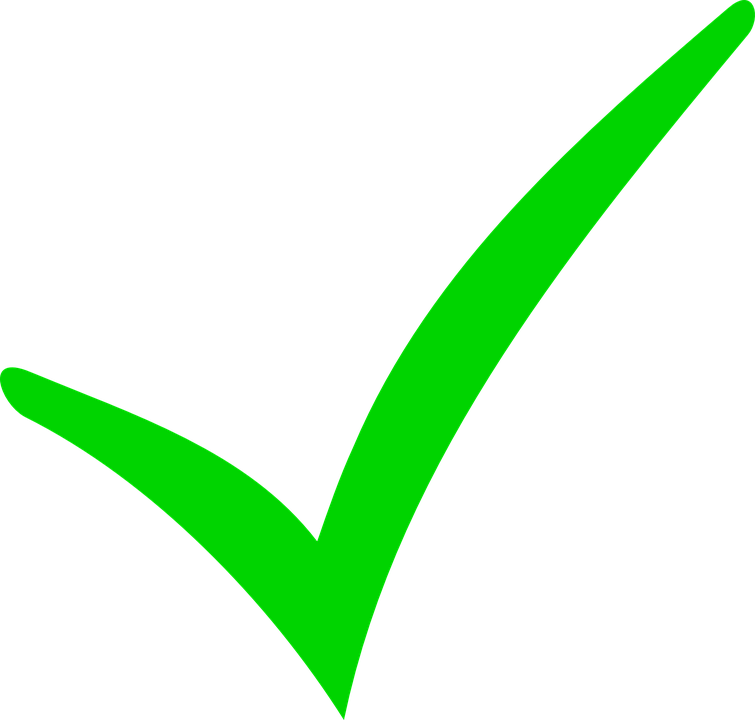 Τα κατάφερες
Μπράβο! Πήγαινε στην επόμενη ερώτηση
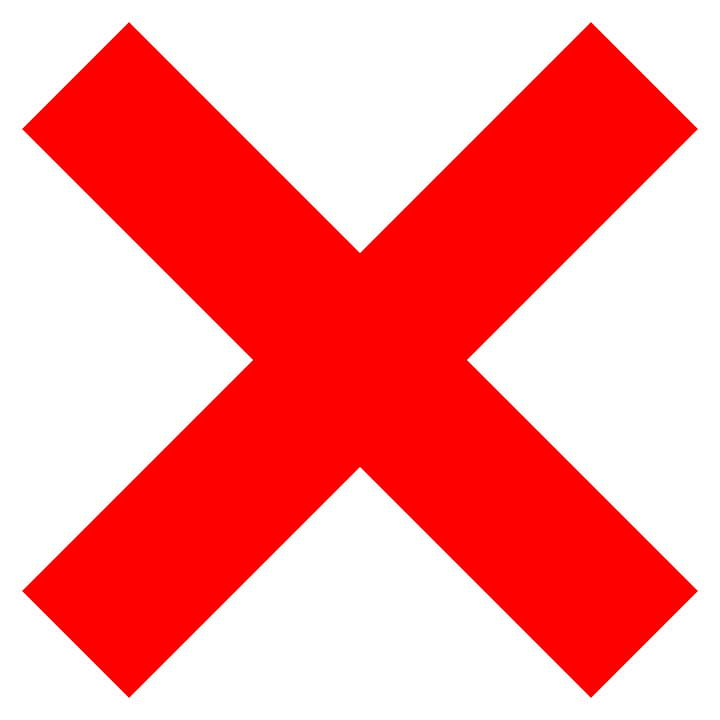 Δεν τα κατάφερες
Δεν πειράζει! Πήγαινε στην επόμενη ερώτηση.
ΧΡΟΝΙΚΑ ΚΑΙ ΤΡΟΠΙΚΑ ΕΠΙΡΡΗΜΑΤΑ
Το επίρρημα «πρόπερσι» είναι χρονικό ή τροπικό;
ΧΡΟΝΙΚΟ
ΤΡΟΠΙΚΟ
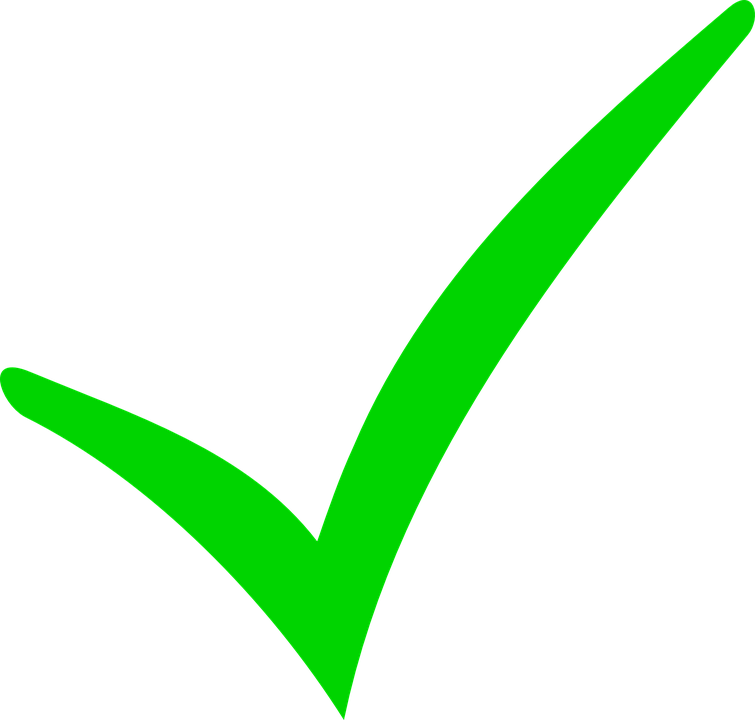 Τα κατάφερες
Μπράβο! Πήγαινε στην επόμενη ερώτηση
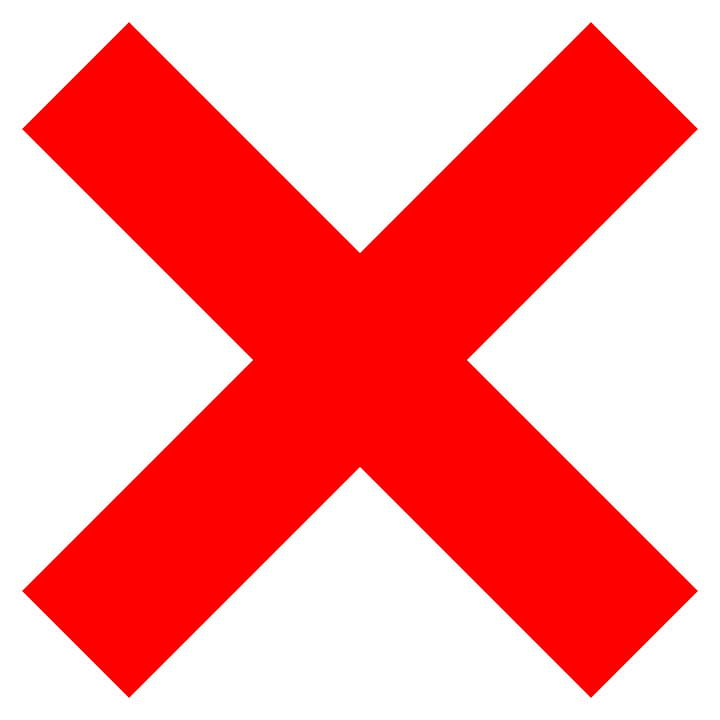 Δεν τα κατάφερες
Δεν πειράζει! Πήγαινε στην επόμενη ερώτηση.
ΧΡΟΝΙΚΑ ΚΑΙ ΤΡΟΠΙΚΑ ΕΠΙΡΡΗΜΑΤΑ
Το επίρρημα «έπειτα» είναι χρονικό ή τροπικό;
ΧΡΟΝΙΚΟ
ΤΡΟΠΙΚΟ
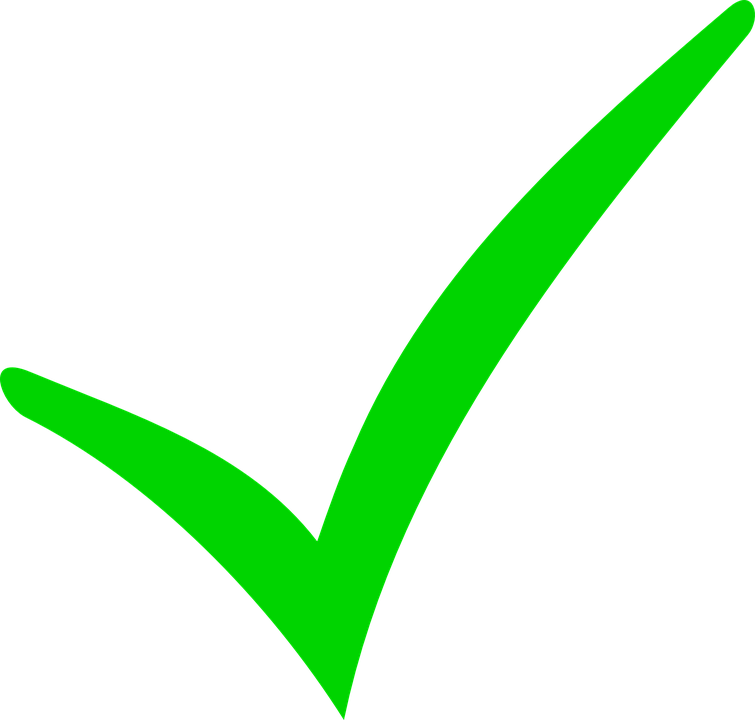 Τα κατάφερες
Μπράβο! Πήγαινε στην επόμενη ερώτηση
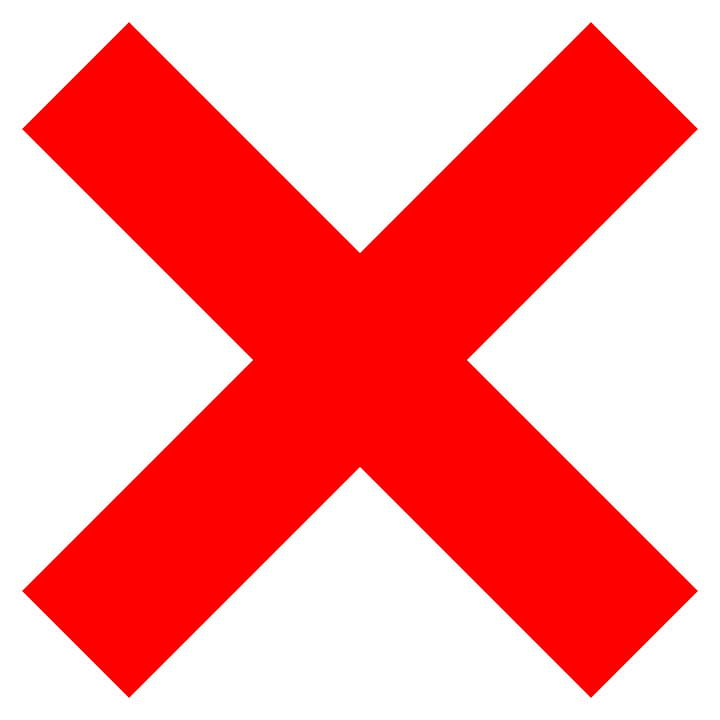 Δεν τα κατάφερες
Δεν πειράζει! Πήγαινε στην επόμενη ερώτηση.
ΧΡΟΝΙΚΑ ΚΑΙ ΤΡΟΠΙΚΑ ΕΠΙΡΡΗΜΑΤΑ
Το επίρρημα «έτσι» είναι χρονικό ή τροπικό;
ΧΡΟΝΙΚΟ
ΤΡΟΠΙΚΟ
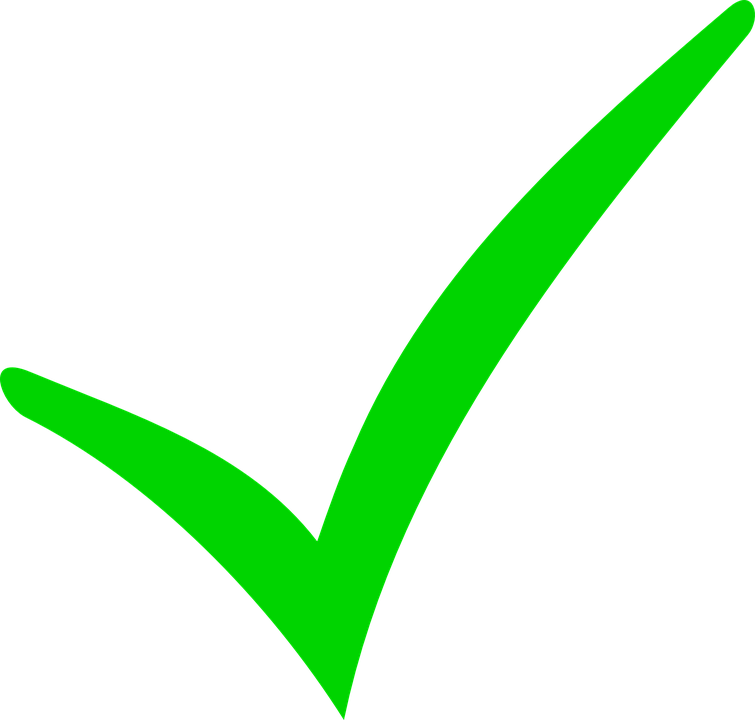 Τα κατάφερες
Μπράβο! Πήγαινε στην επόμενη ερώτηση
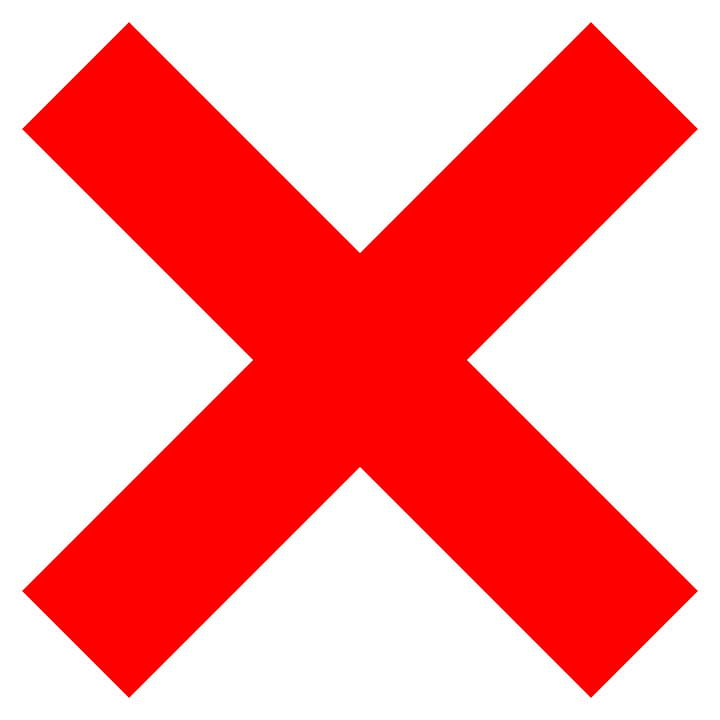 Δεν τα κατάφερες
Δεν πειράζει! Πήγαινε στην επόμενη ερώτηση.
ΠΛΑΓΙΟΣ ΚΑΙ ΕΥΘΥΣ ΛΟΓΟΣ
Η πρόταση «Η Μαρίνα με ρώτησε αν θα πάμε στο πάρκο το απόγευμα» είναι πλάγιος ή ευθύς λόγος;
ΠΛΑΓΙΟΣ
ΕΥΘΥΣ
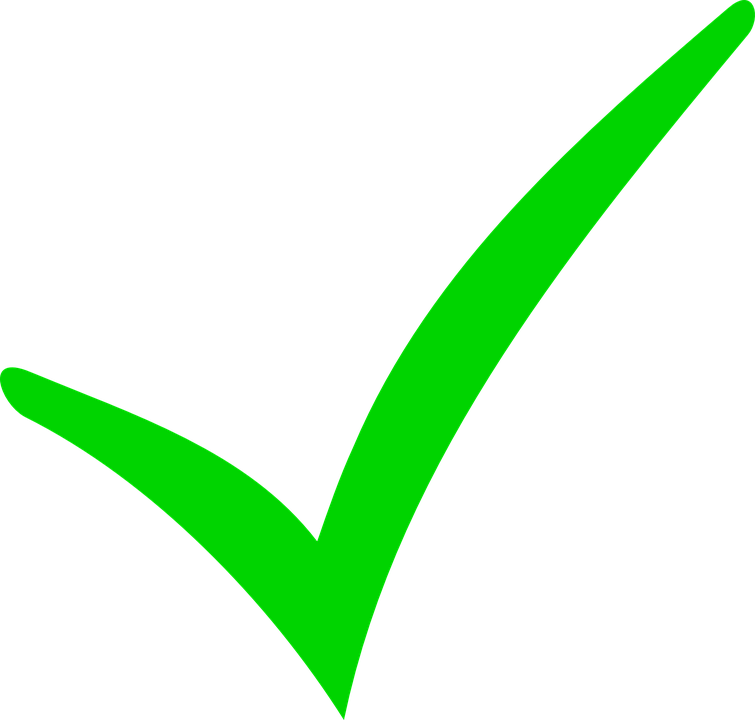 Τα κατάφερες
Μπράβο! Πήγαινε στην επόμενη ερώτηση
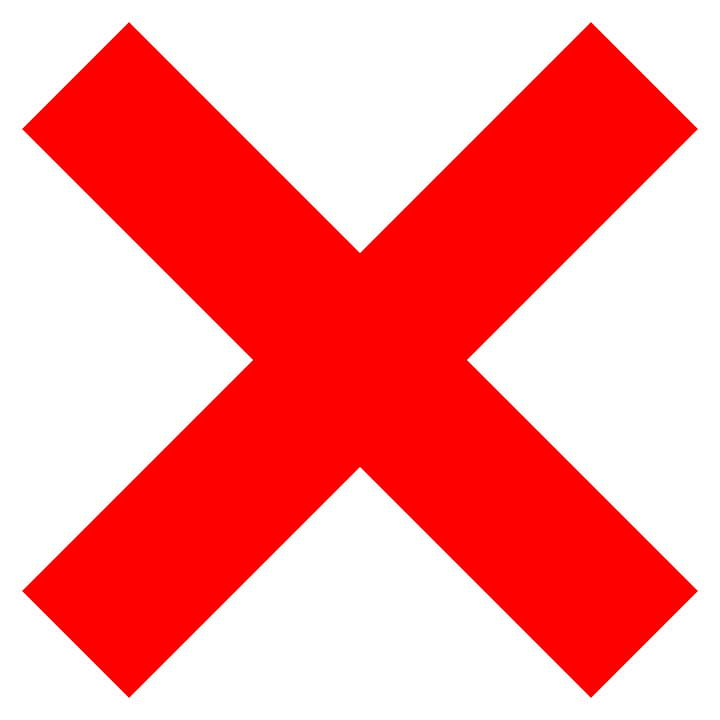 Δεν τα κατάφερες
Δεν πειράζει! Πήγαινε στην επόμενη ερώτηση.
ΟΥΔΕΤΕΡΑ ΟΥΣΙΑΣΤΙΚΑ ΣΕ -ΟΣ
Το ουσιαστικό «το λάθος» στην γενική πληθυντικού γίνεται «των λάθων» ή «των λαθών»;
των λάθων
των λαθών
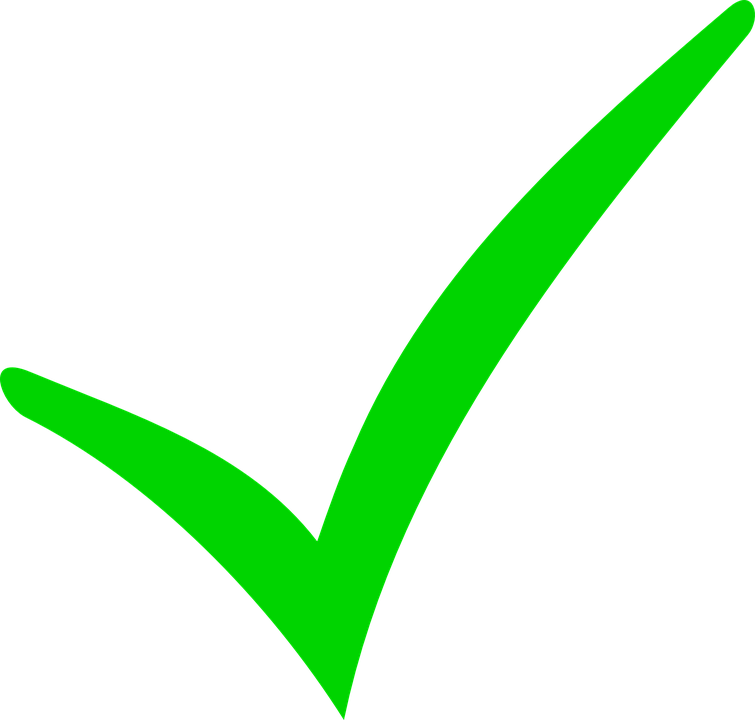 Τα κατάφερες
Μπράβο! Πήγαινε στην επόμενη ερώτηση
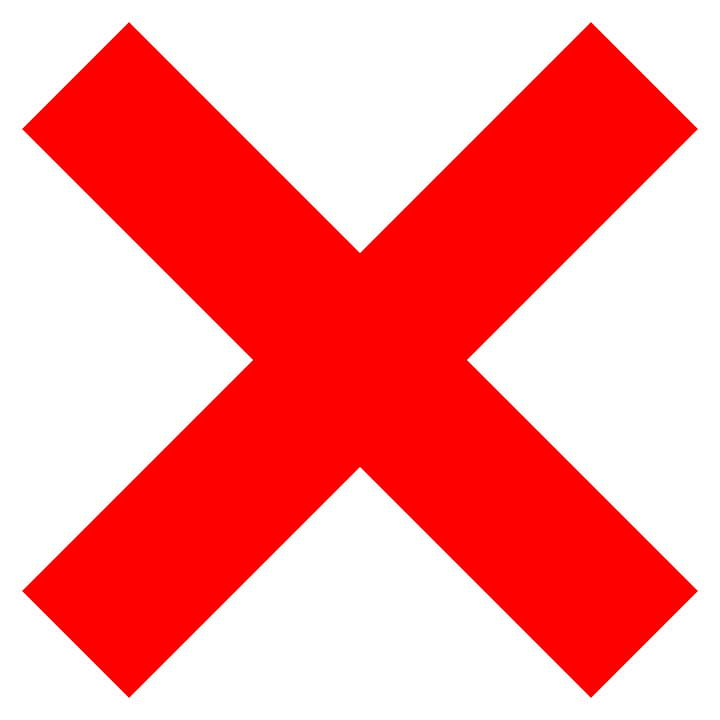 Δεν τα κατάφερες
Δεν πειράζει! Πήγαινε στην επόμενη ερώτηση.
ΟΥΔΕΤΕΡΑ ΟΥΣΙΑΣΤΙΚΑ ΣΕ -ΟΣ
Το ουσιαστικό «το όρος» στην γενική πληθυντικού γίνεται «των ορών» ή «των ορέων»;
των ορών
των ορέων
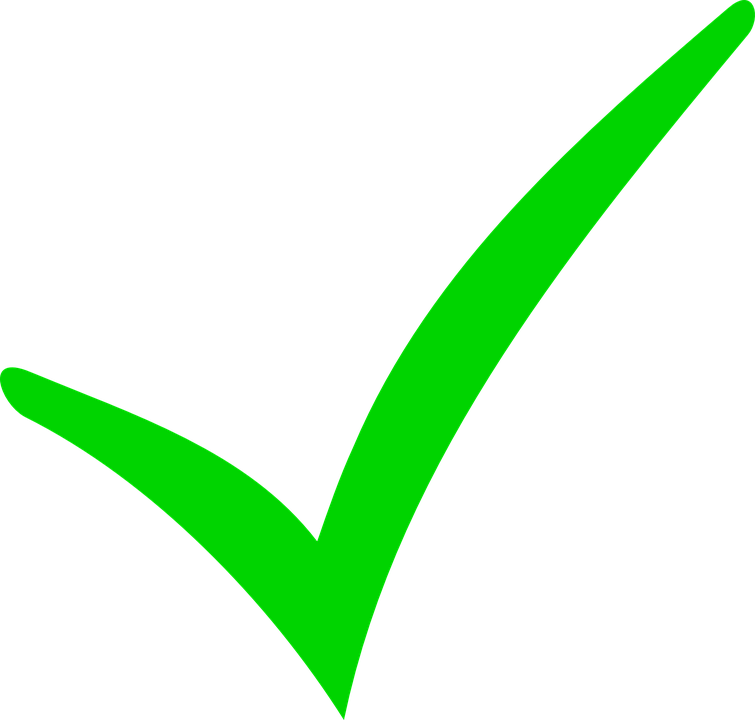 Τα κατάφερες
Μπράβο! Πάτησε εδώ για να ολοκληρωθεί το quiz .
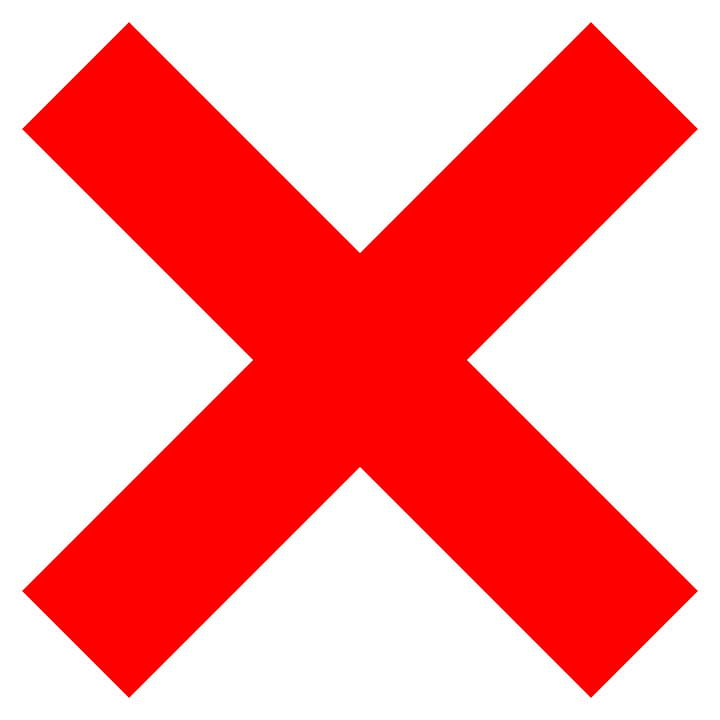 Δεν τα κατάφερες
Δεν πειράζει! Πάτησε εδώ για να ολοκληρωθεί το quiz.
ΤΕΛΟΣ
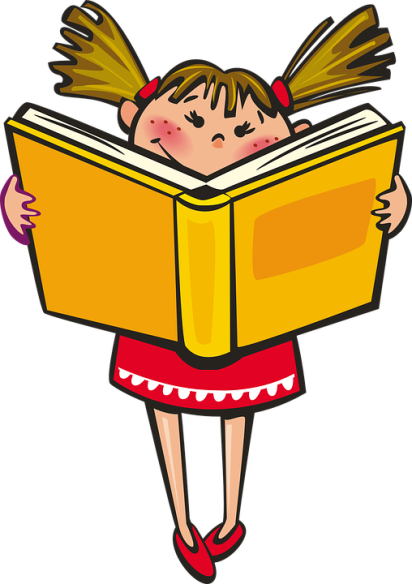